Урок - путешествие в космос
Математика
1 класс
Неустроева Надежда Александровна
   учитель начальных классов
                  МБОУ СОШ с УИОП № 13        г. Воронеж
Россия – родина космонавтики
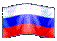 12 апреля 1961 года советский 
космонавт Юрий Алексеевич Гагарин
первым в мире облетел земной шар 
на космическом корабле «Восток» 
за 108 минут.
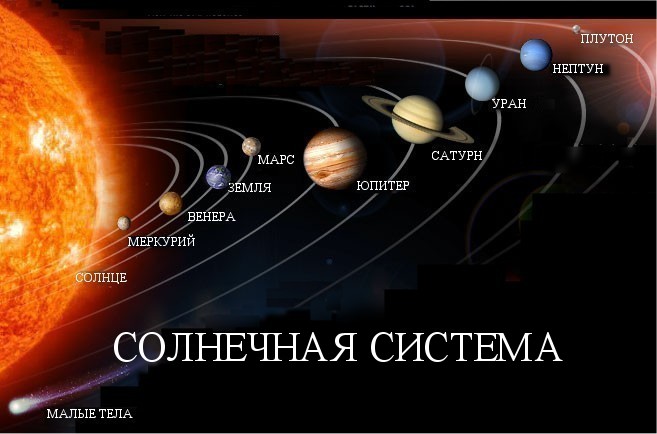 Закрепление знаний
таблицы сложения с
переходом через десяток
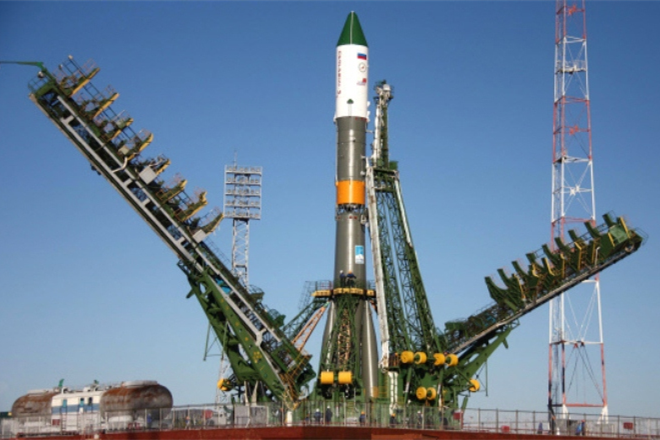 5
4
3
2
1
ПУСК!
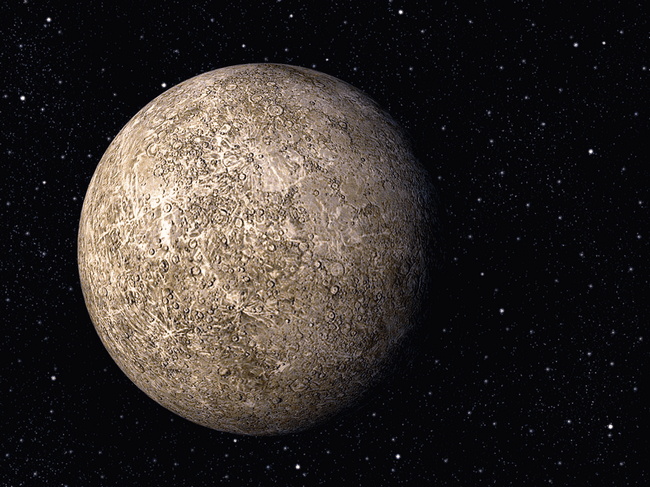 Меркурий
Назови число, которое обозначает
      дату первого полёта человека в космос
12
2. Напиши это число
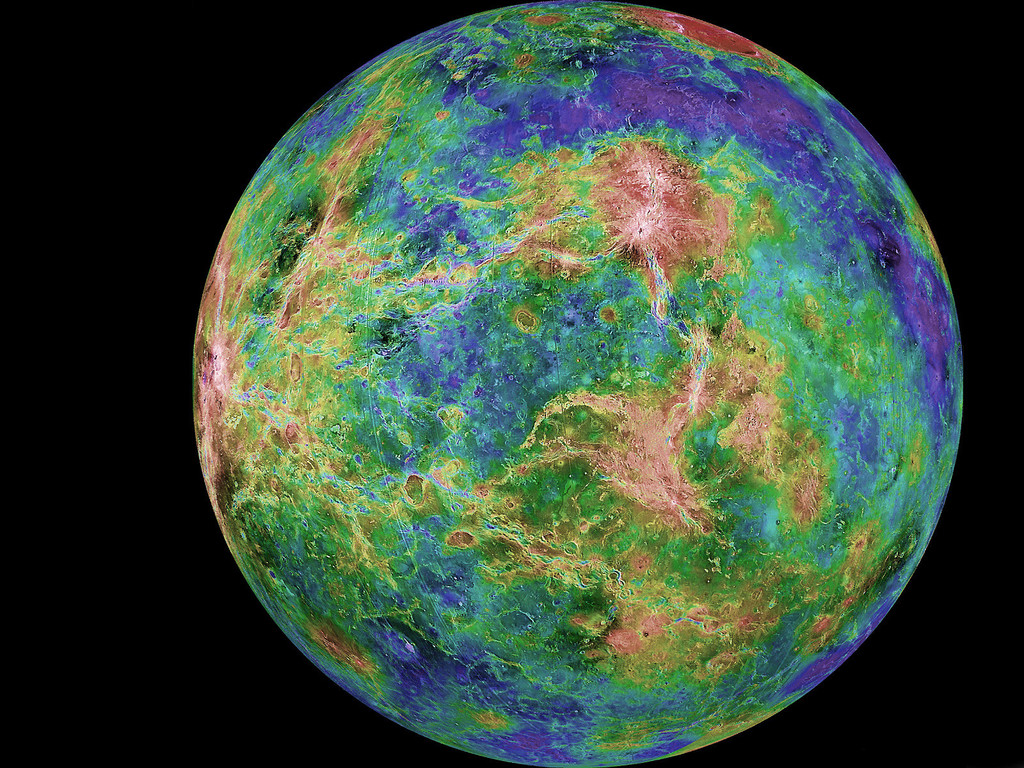 Венера
Состав числа 12
Представь число в виде 
суммы однозначных слагаемых
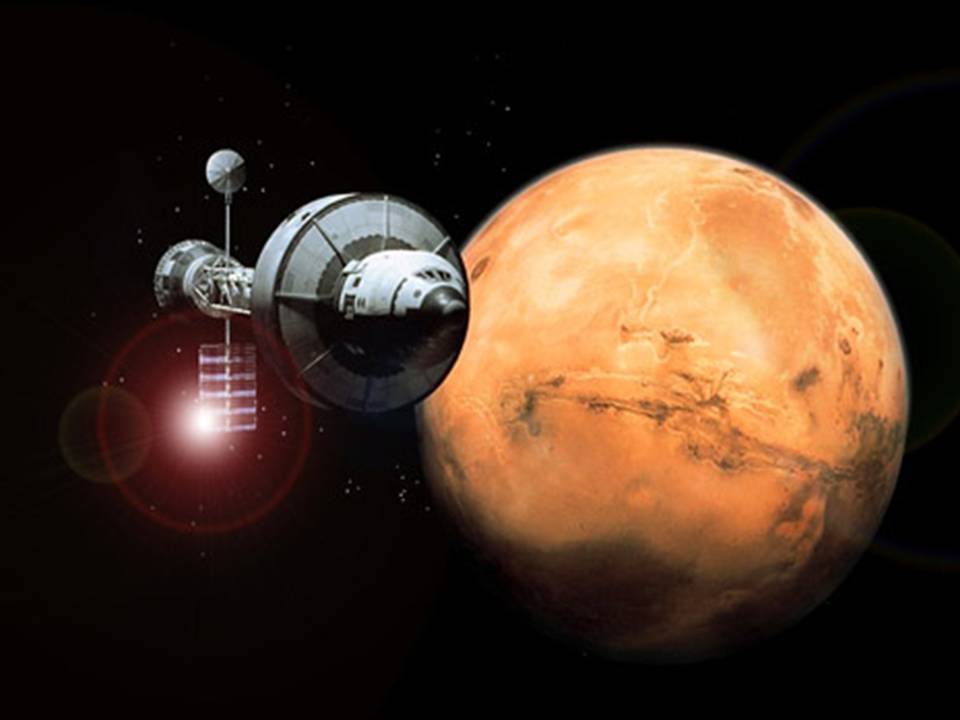 Марс
Самостоятельная работа
Реши примеры с окошечками
2 вариант

7+     =11

    +9=12
1 вариант

9+    =11

    +8=12
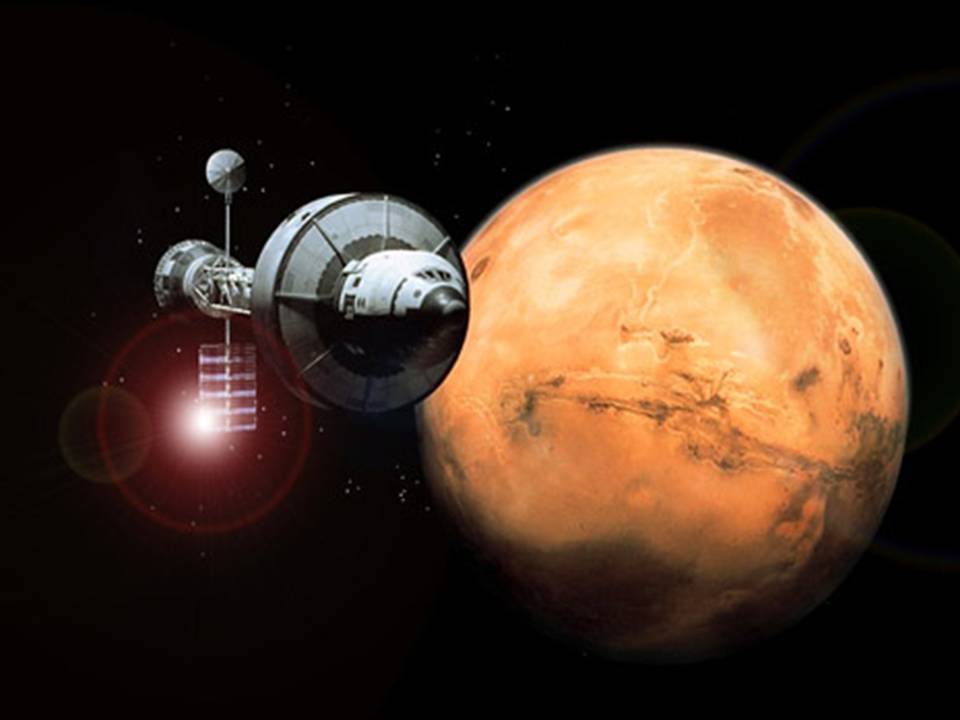 Проверь себя
1 вариант
9+2=11

4+8=12
2 вариант
7+4=11

3+9=12
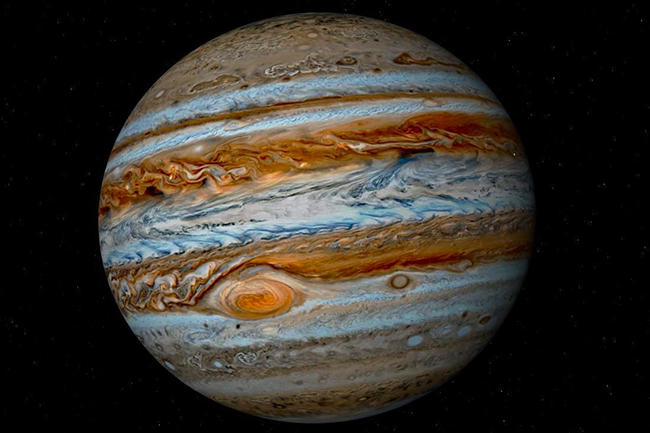 Юпитер
Устное решение задач
По краткой записи 
составь и реши задачу
Коля - 9 звёзд
Слава - ? на 4 звезды больше
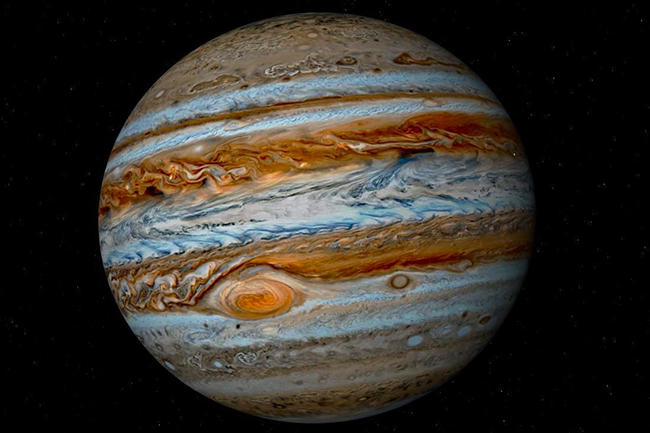 Устное решение задач
Коля - 9 звёзд
Слава - ? на 4 звезды меньше
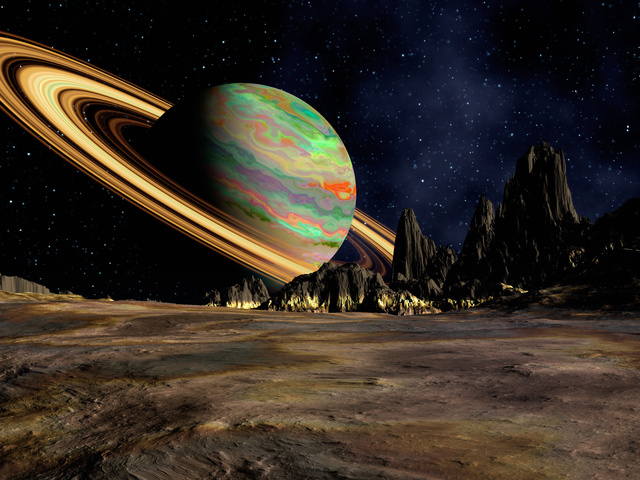 Сатурн
Письменное решение задачи
В конкурсе рисунков  приняло участие 7 девочек, а мальчиков на 2 больше. Сколько мальчиков приняло участие  в конкурсе?
Проверь  решение 
           задачи
7+2=9 (м.)
   Ответ: 9 мальчиков 
   приняло участие в  конкурсе.
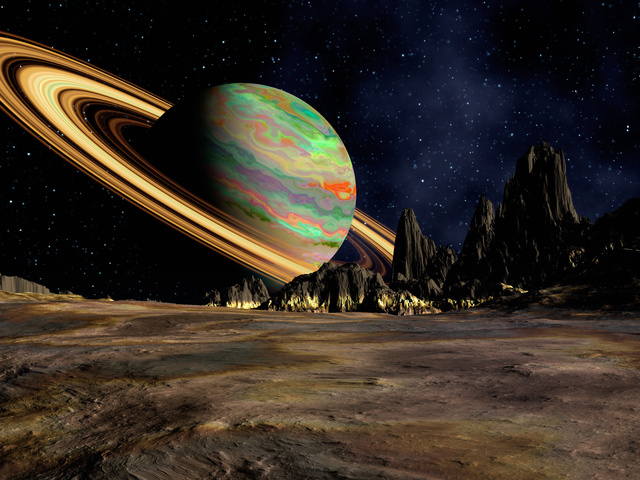 Письменное решение задачи
В конкурсе рисунков  приняло участие 7 девочек, а мальчиков на 2 больше. Сколько всего детей приняло участие  в конкурсе?
Проверь  решение задачи
1) 7+2=9 (м.)
 2) 9+7=16 (д.)
 Ответ: 16 детей приняло
 участие в  конкурсе.
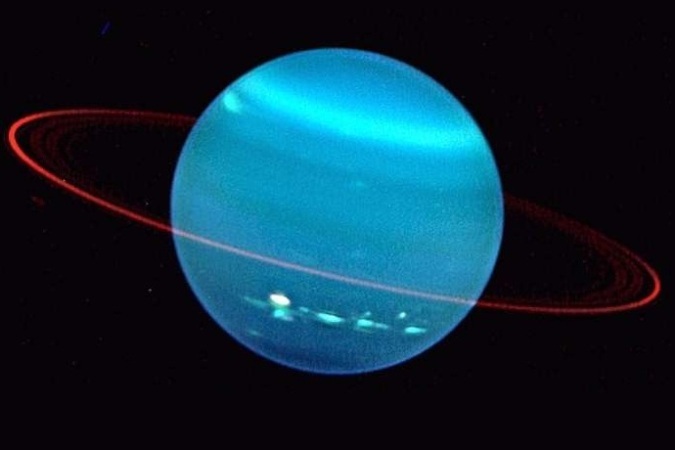 Уран
Физминутка
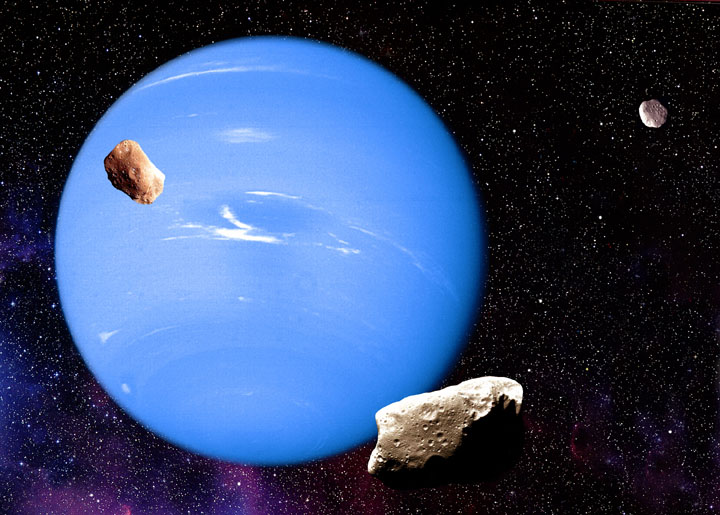 Нептун
Задача на смекалку
с3ж
Реши ребусы
7я
по2л
о5
Задача на смекалку
Разбей фигуры на две группы
ПО ЦВЕТУ
1.
2.
ПО НАЛИЧИЮ УГЛОВ
1.
2.
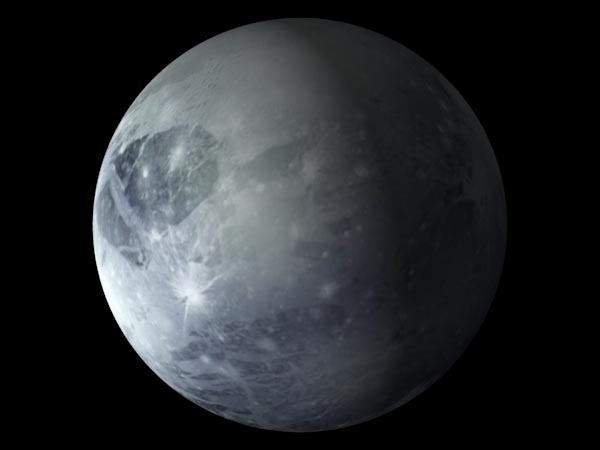 Плутон
Проверочная работа
Выполни задание 
по выбору
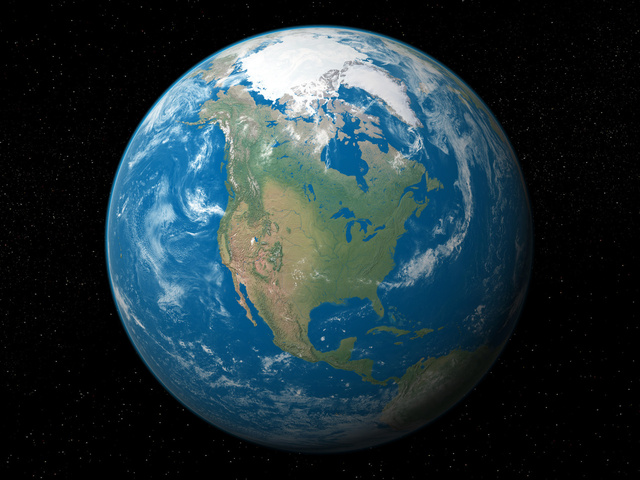 Земля
Итог урока
Что вам понравилось на уроке?
Для чего мы изучили таблицу 
сложения однозначных чисел с 
переходом через десяток?
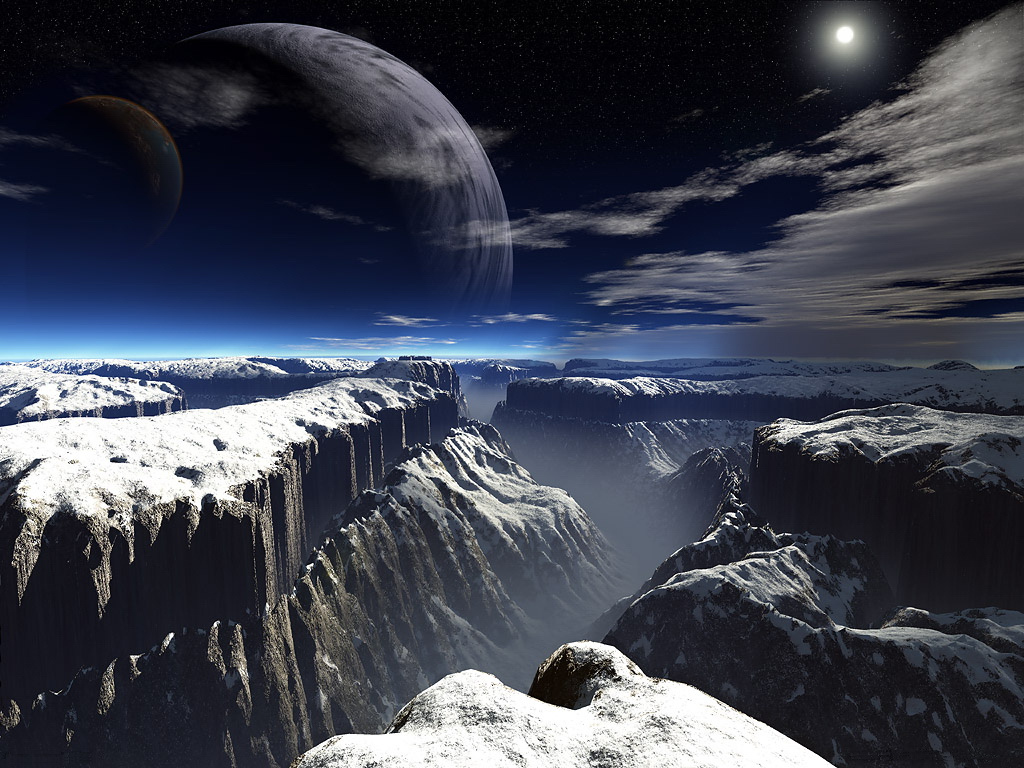 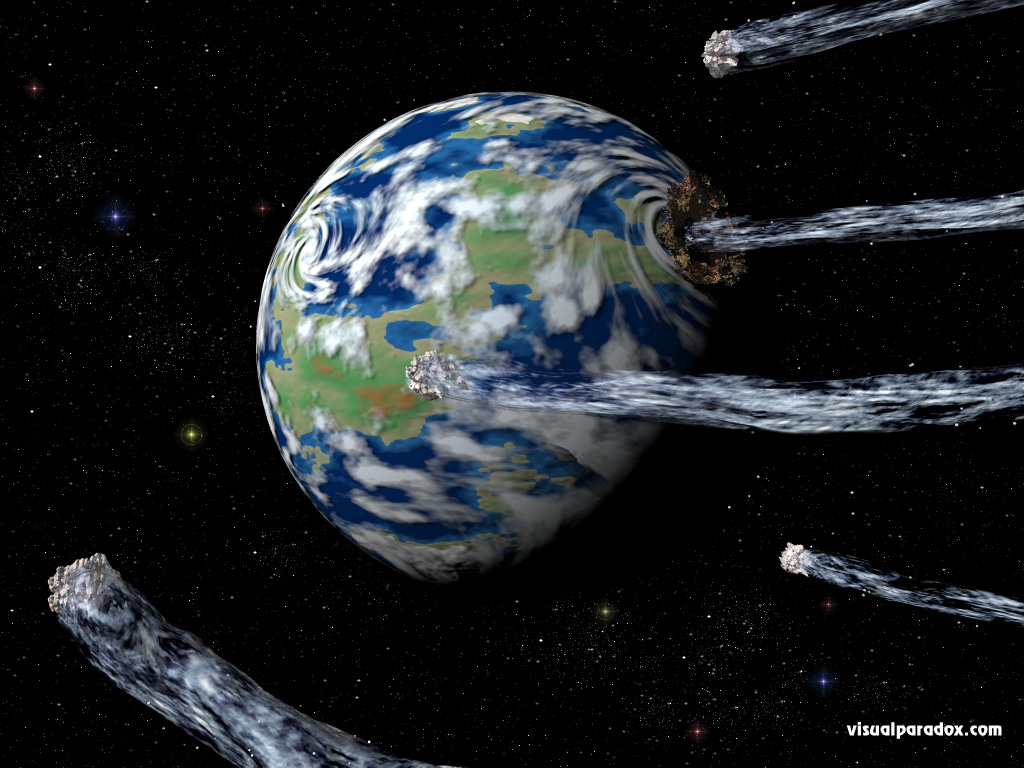 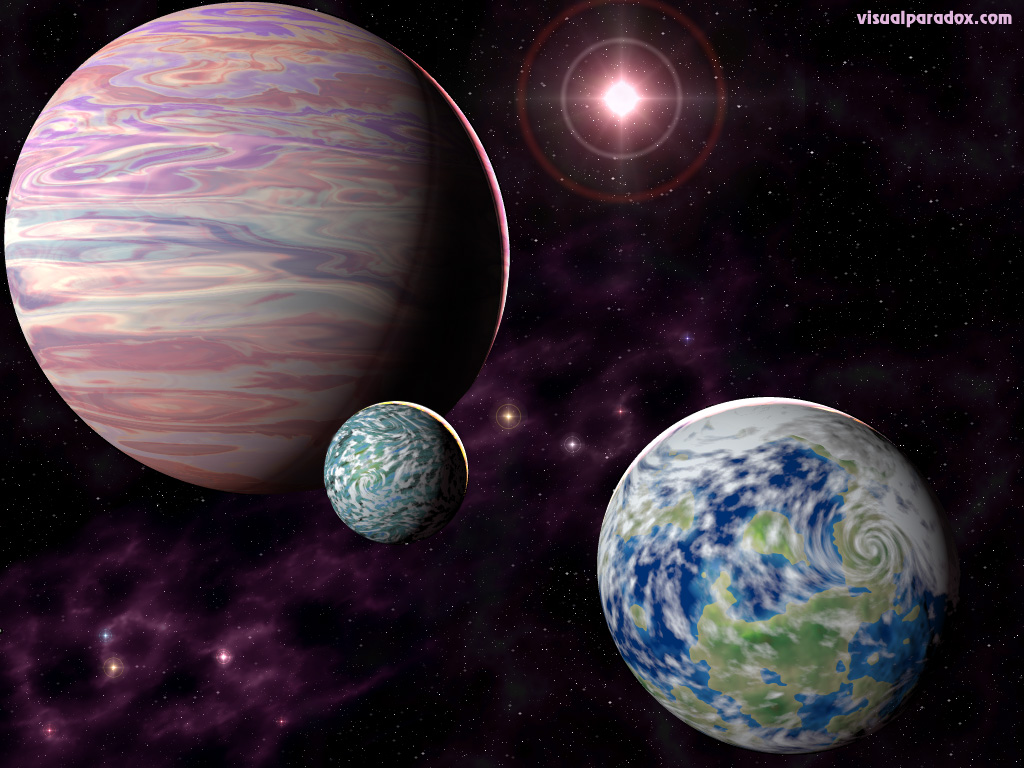 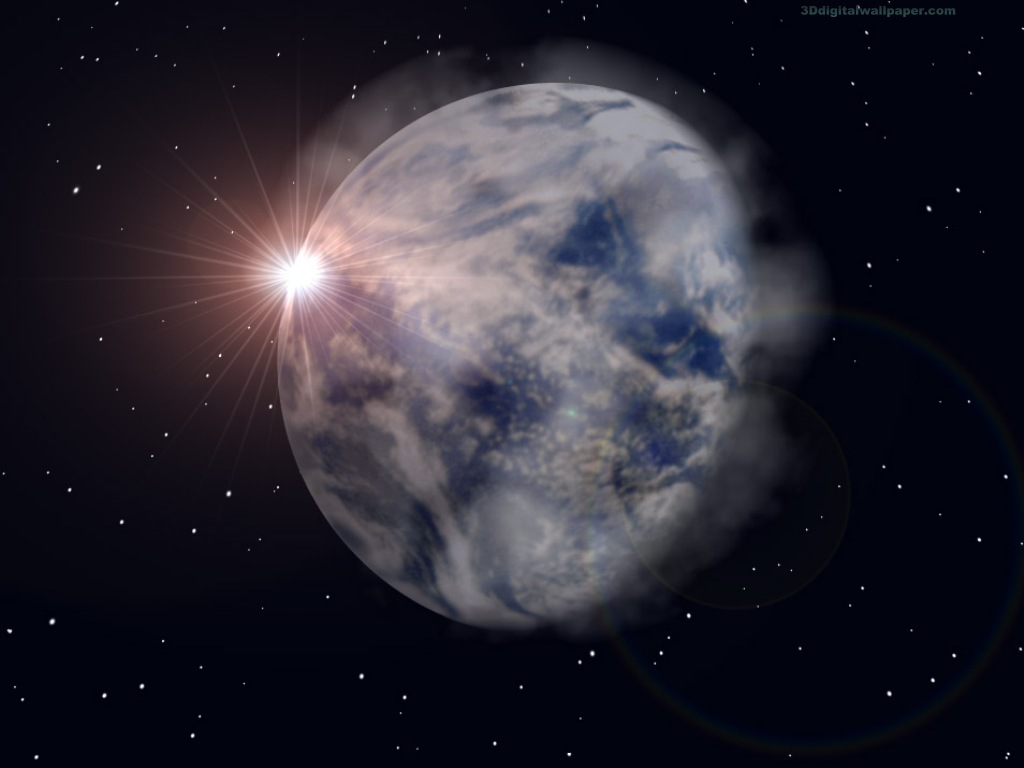 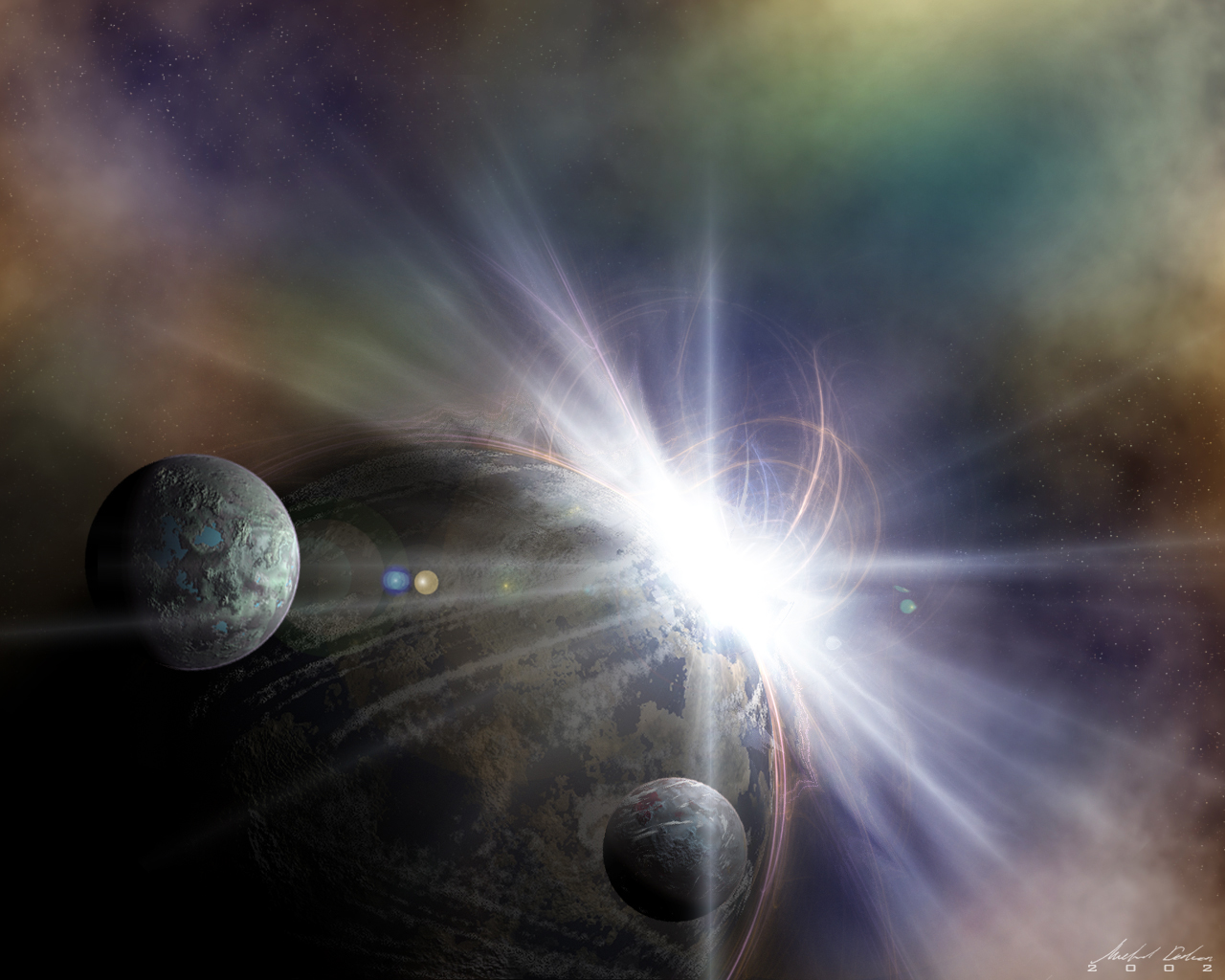 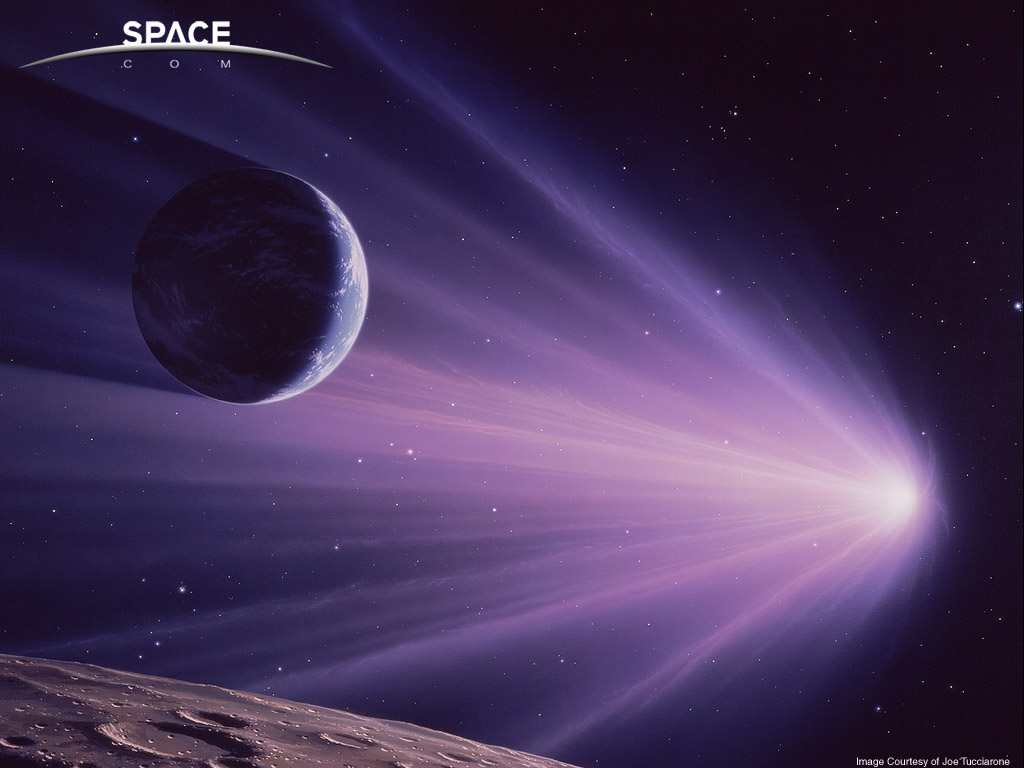 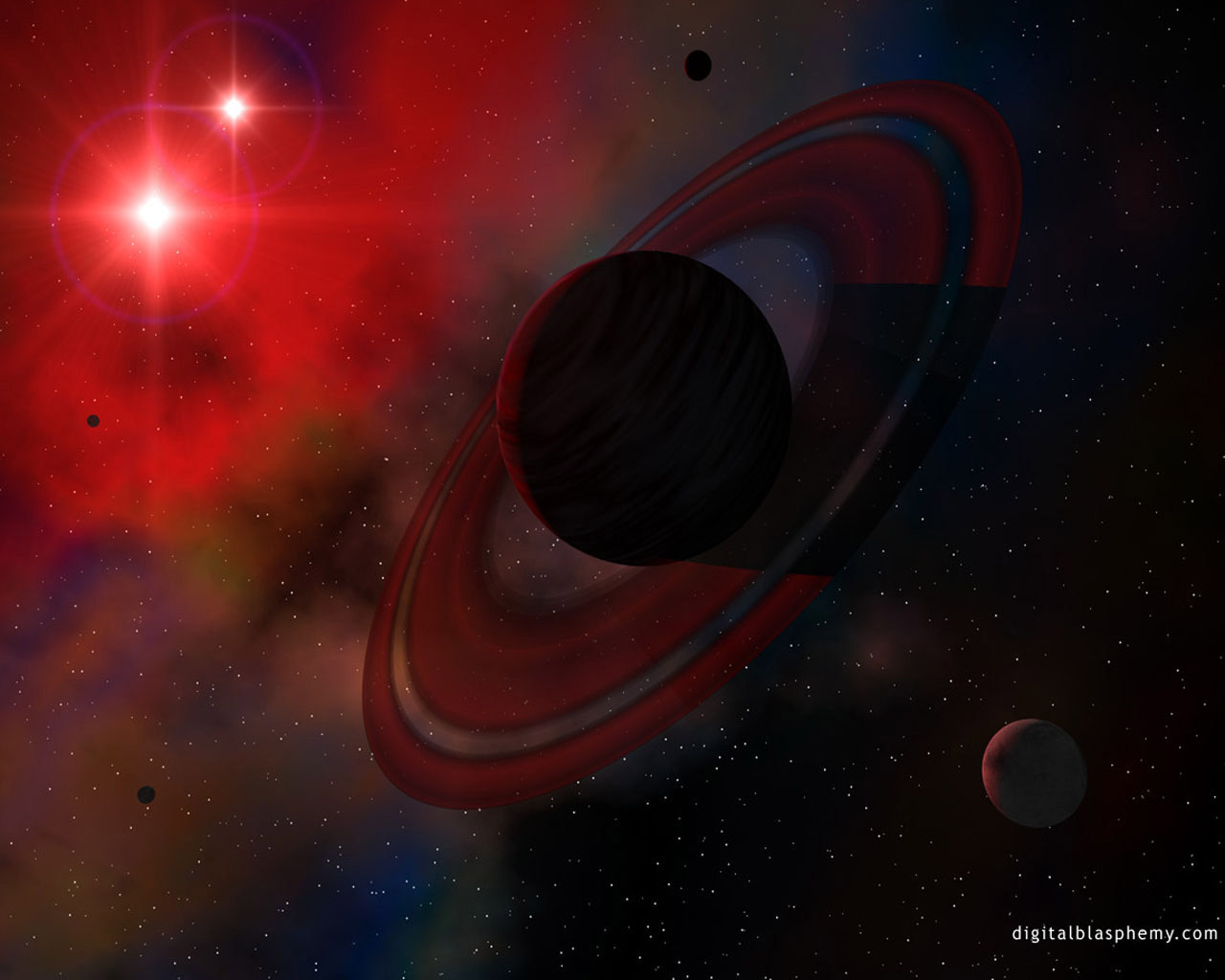 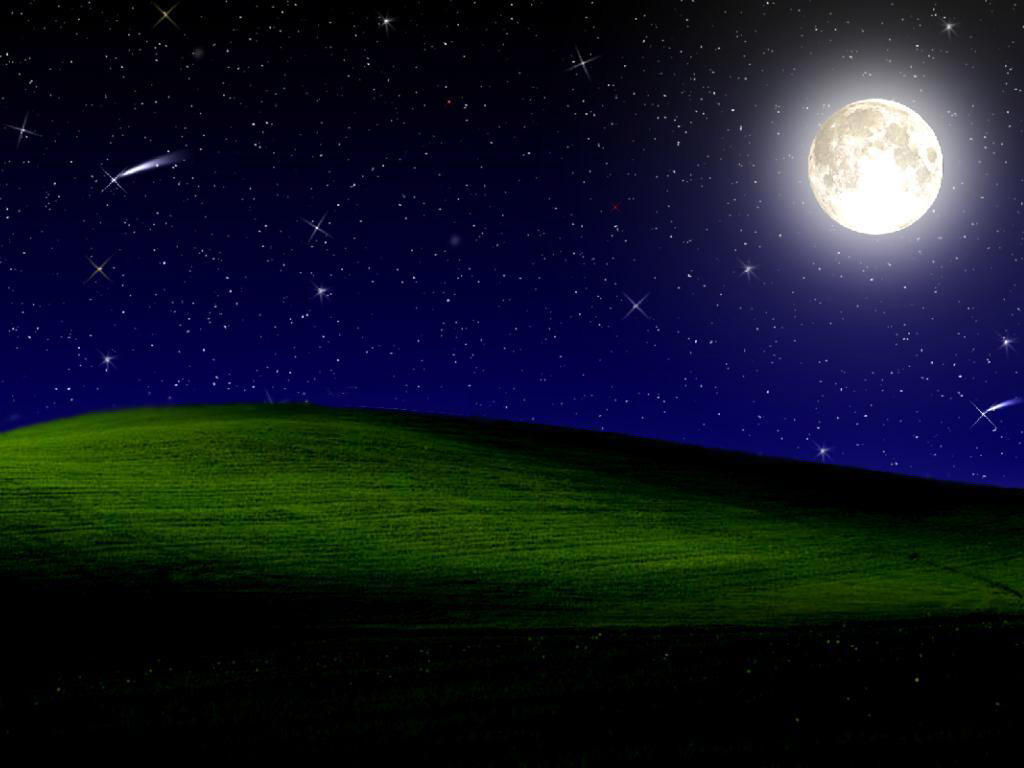 Спасибо за внимание !
1. http://lib2.podelise.ru/tw_files2/urls_6/12/d-11960/img13.jpg - Ю.Гагарин.2.http://static.gazetavv.com/img/4/e/4e98d60c1d40f24baa3558262c689cb2_462x232.jpg – Солнечная система3. http://img0.liveinternet.ru/images/attach/b/3/8/25/8025661_42981013.jpg - Венера4. http://positime.ru/wp-content/uploads/2012/03/merkuriy-800x600.jpg - Меркурий5. https://yandex.ru/images/search?cbir_id=9QR157H9jyS7YT0lhdyO5Q&rpt=imageview&uinfo=sw-1366-sh-768-ww-1366-wh-651-pd-1-wp-16x9_1366x768 – Сатурн6. http://www.sistemasolnca.ru/images/stories/44%20uran.gif - уран7. http://rrnews.ru/sites/default/files/styles/body_main_img_720/public/news/06-2014/eks_mars.jpg?itok=zmZUuIBJ – марс8. http://4.bp.blogspot.com/-zExCDYna10w/UOwIacKCYpI/AAAAAAAAN1U/bb-xzUOvWaQ/s1600/Jupiter+.jpg – юпитер9. https://yandex.ru/images/search?cbir_id=8DAgbces5B5rTAQVdYjbrw&rpt=imageview&uinfo=sw-1366-sh-768-ww-1349-wh-651-pd-1-wp-16x9_1366x768 –Нептун10. https://yandex.ru/images/search?cbir_id=TitHQG3ePj13OmYJlTvSlw&rpt=imageview&uinfo=sw-1366-sh-768-ww-1349-wh-651-pd-1-wp-16x9_1366x768 –Плутон11. http://dyub.org/sites/default/files/uploads/2013/05/planeta_zemlya.jpg -земля